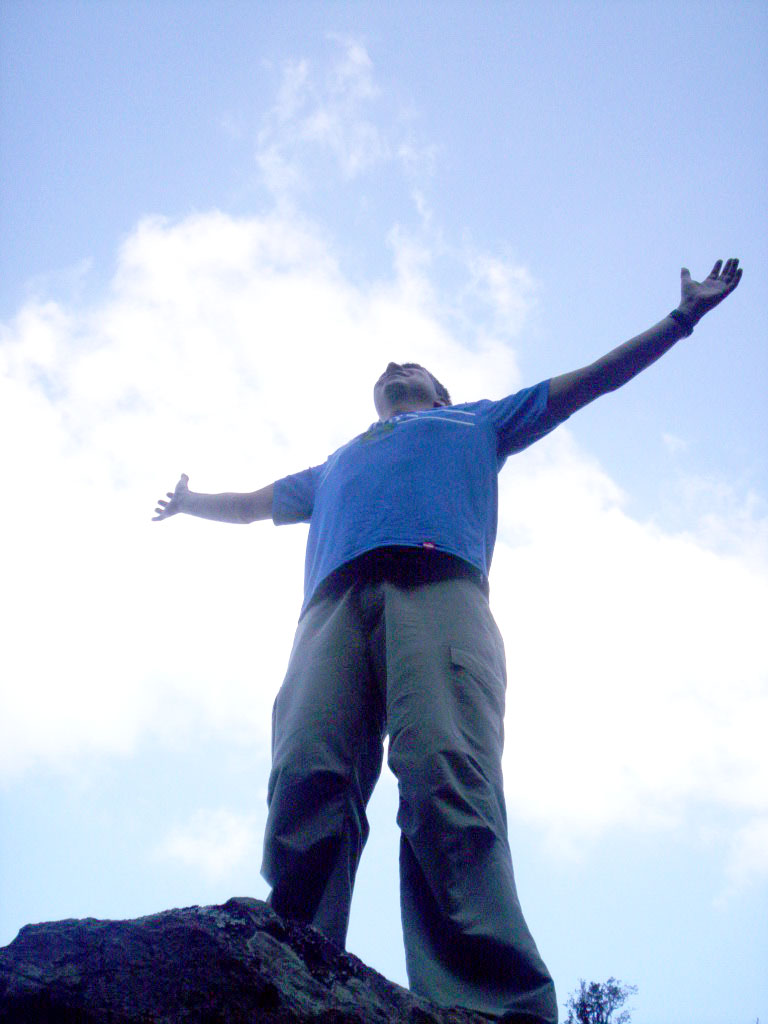 GOD’S FAVORITE SERMON?
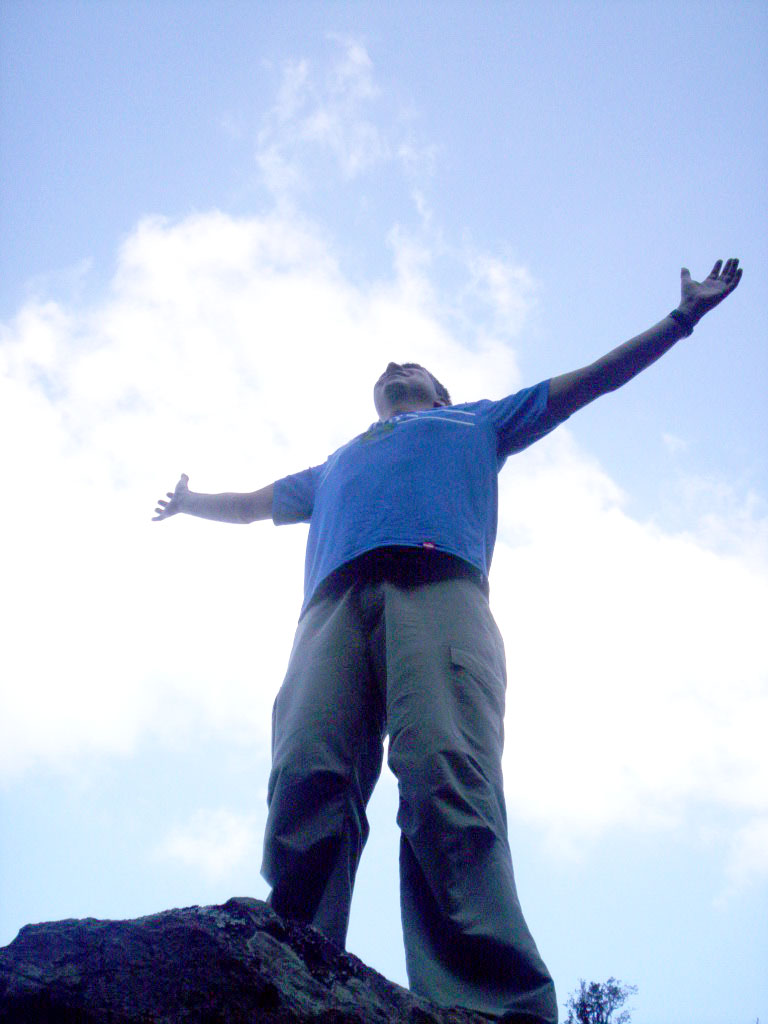 IF GOD SAYSIT’S CLEAN,IT’S CLEAN!
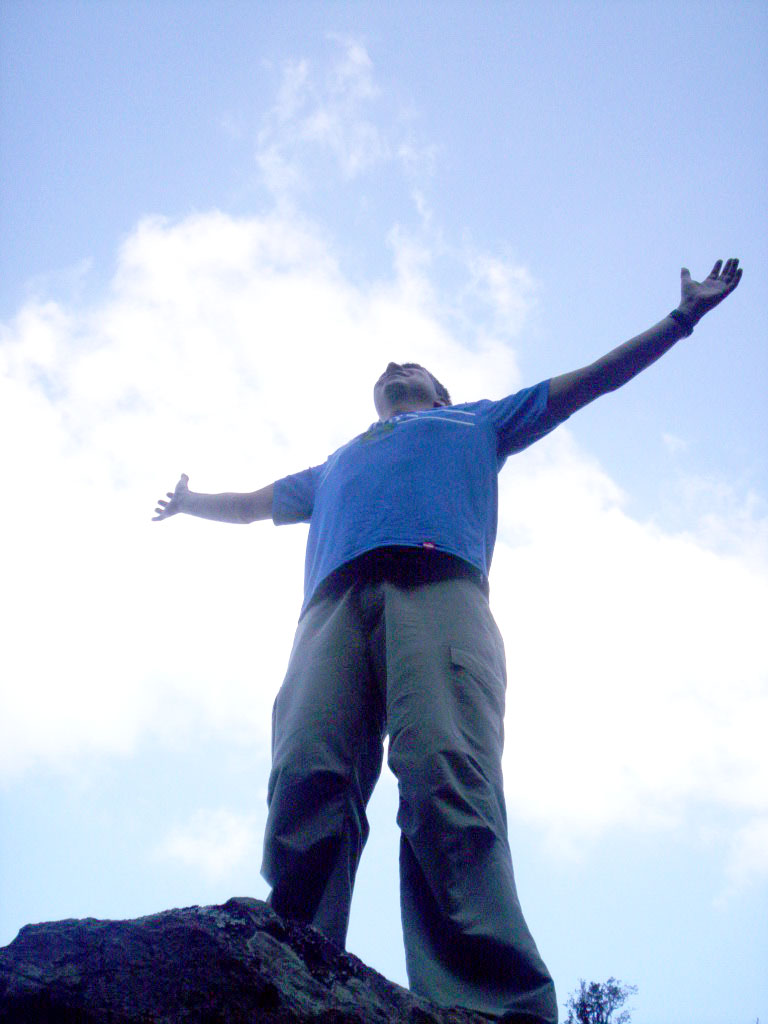 GOD’S SERMONIS ABOUTPEACE
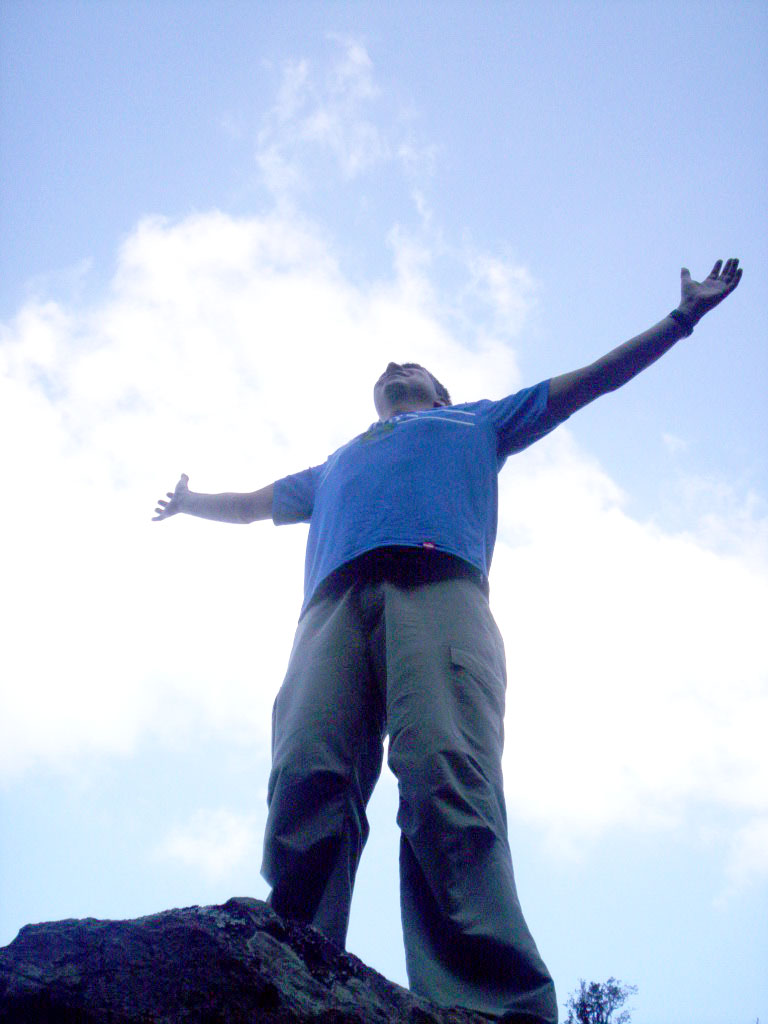 THE IDENTITY OF JESUSTHE MINISTRY OF JESUSTHE DEATH OF JESUSTHE RESURRECTION OF JESUS
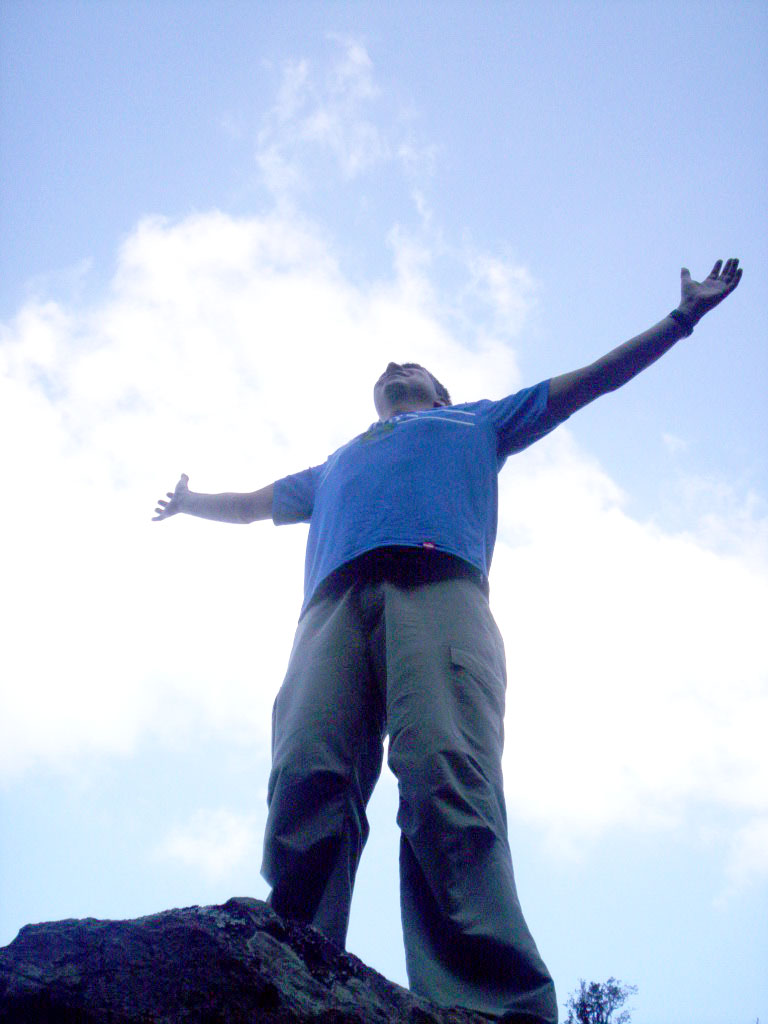 WHAT IS THE RESPONSE?
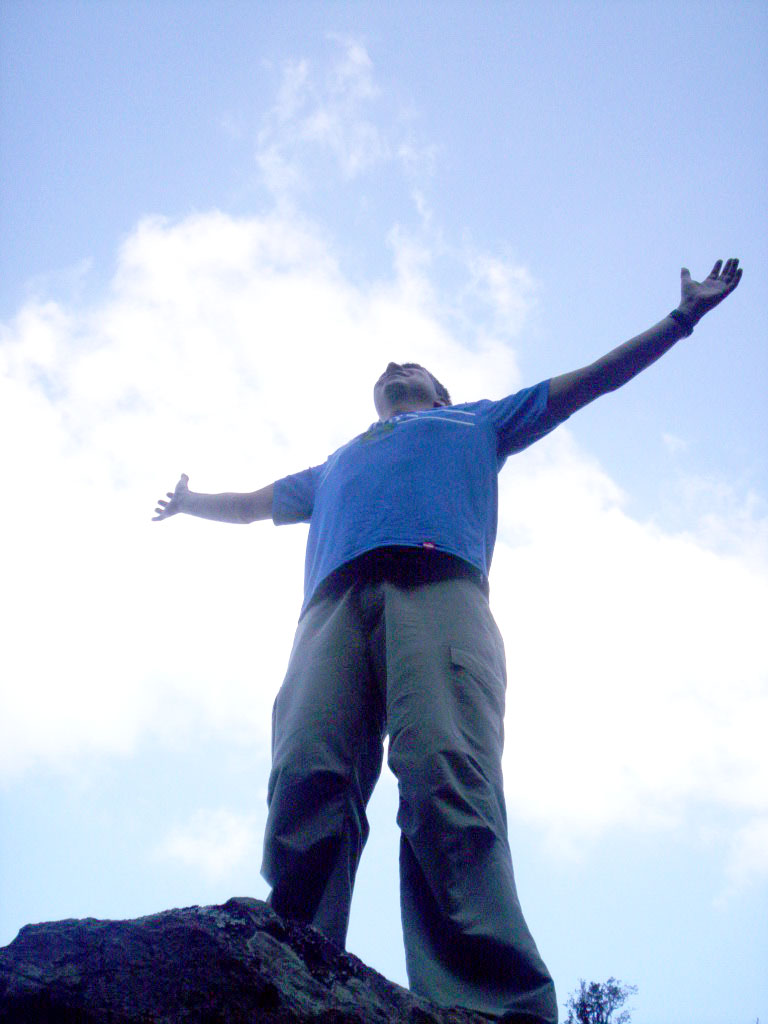 OUR RESPONSEBELIEVE AND RECEIVE FORGIVENESSBE BAPTIZED IN THE NAMEOF THE LORD
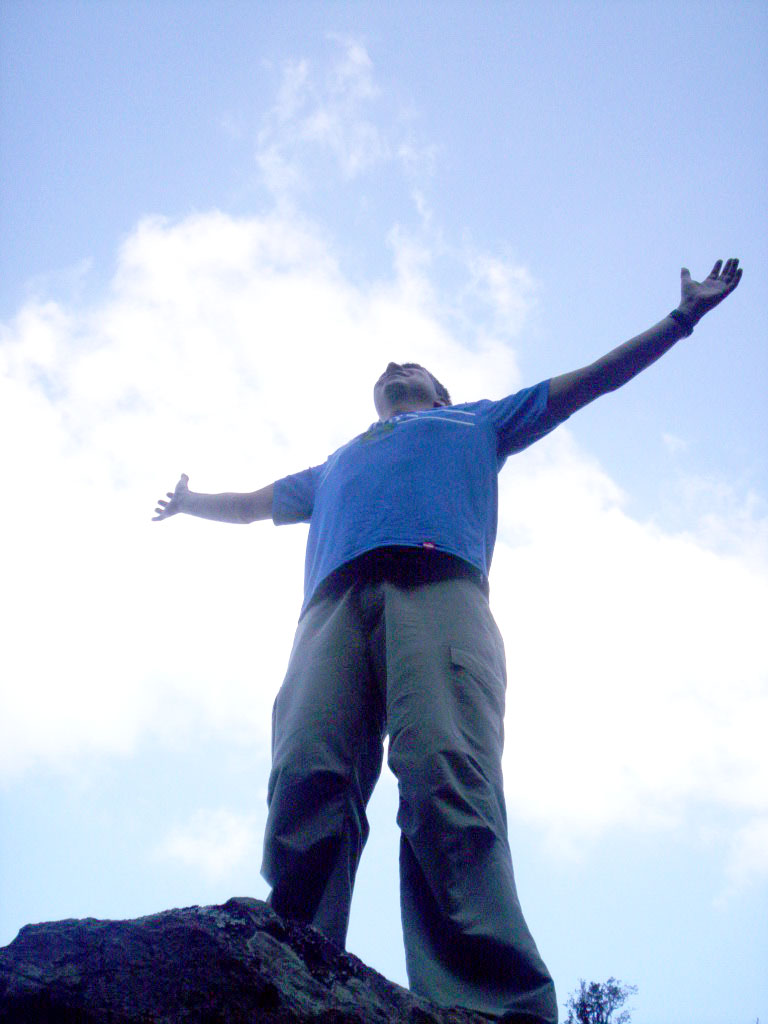 GOD’S RESPONSECOMMANDED US TO PREACHGAVE THE HOLY SPIRIT
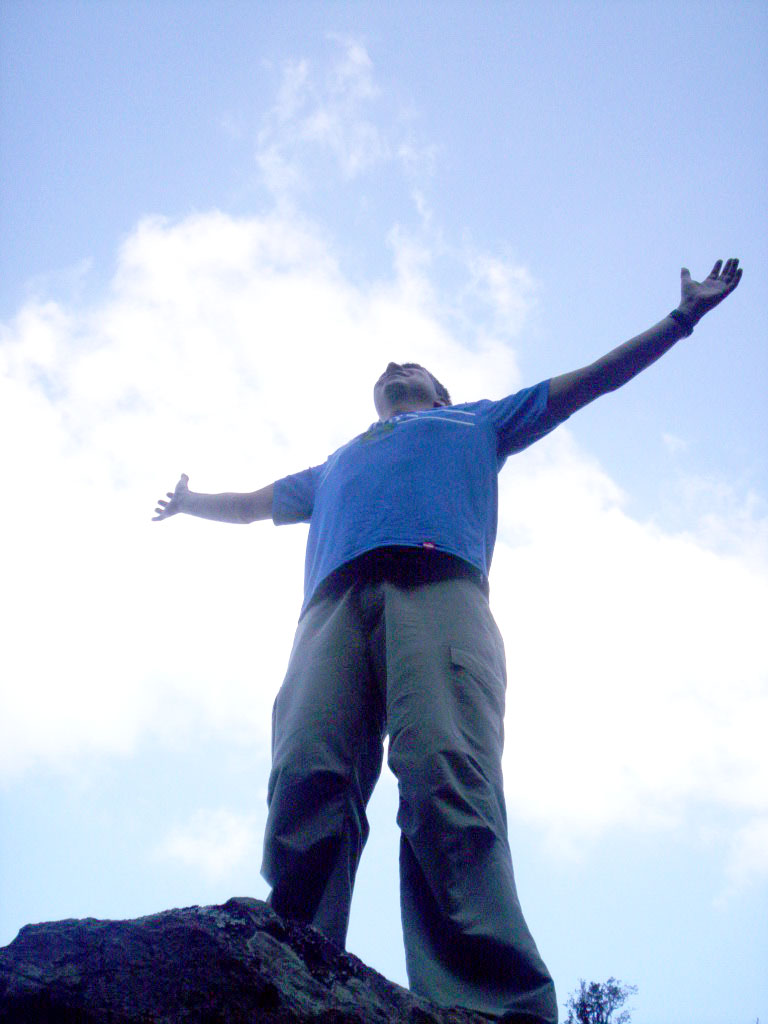 GOD’S FAVORITE SERMON?